Соціологія політичних процесів
Соціальне зміна – це одиничний епізод, перехід з одного стану соціальної системи в інший.
Політичний процес (за В.Воловиком) слід розглядати у якості категорії політології, політичної соціології, соціальної і, зокрема, політичної філософії, що позначає сукупність послідовно змінюючих один одного політичних станів, що об’єктивно склалася, у якій знаходить свій вираз певна спрямована зміна системи державного устрою суспільства. Як і будь-якому процесу, політичному процесу притаманні загальні ознаки. Він постає у вигляді послідовно змінюючих один одного станів – політичних станів, є причинно-обумовленим політичною діяльністю соціальних суб’єктів і в той же час не залежить від волі і свідомості людей, що утворюють суспільство, тобто є об’єктивним
«Політичний процес» як поняття визначає послідовність зміни станів цілісності суспільства у політичних відносинах. Смисловий акцент дискурсу цього поняття відображає динаміку цілісності суспільства, у тому числі зміни складових, суб’єктів, соціальних організмів відносно політичної визначеності цієї цілісності, що відображено у визначенні послідовності зміни станів політичної системи. Можливість використання понять «політичний процес» з визначенням цілісності соціального організму – особистості, соціальної групи, партії, інституту та іншого, відображає взаємодію соціального організму з іншими у цілісності суспільства
Поняття «процеси в політиці суб’єкта» відображає процеси, які відбивають політичну діяльність та супроводжують її (наприклад, неусвідомлена поведінка, що супроводжує діяльність у політичній активності). Процеси у політиці суб’єкту відображають цілісність самого суб’єкта, характеризують спрямованість у владних відносинах, політичну автономію суб’єкта.
Політичний стан (за В.Воловиком) – це сукупність властивостей, притаманних соціальному організму – суспільству, класу, більш дрібній соціальній групі, окремій особистості – в конкретний період його становлення і розвитку, у якій знаходить свій вираз стан відносин до існуючої системи державного устрою, державної влади, що склалися в ньому.
Політизація –  є видом політичного процесу, як обумовлення діяльності суб’єктів політичним смислом, значеннями та цінностями.
Формами існування політичного процесу (за О.Ю. Мелешкіною) є політичні зміни і політичний розвиток. Політичне зміна – процес появи нових характерних рис (нової характерної риси) в способі та характері взаємодії між політичними суб’єктами, між політичною системою і зовнішнім середовищем. Політичний розвиток – процес якісних змін (або їх накопичення) політичної системи, її складових частин або самого політичного процесу.
Політичні зміни характеризують поступовість динаміки основних характеристик процесу, то розвиток відображує зміну міри складності політичного процесу, зміну суттєвих характеристик процесу, вдосконалення політичного життя.
Параметри політичного процесу – це часові та просторові одиниці виміру факторів, що впливають на політичні зміни, норми, що регулюють відносини між учасниками.
Політика: сутність і зміст поняття
політична влада виступає у якості взаємозв’язку соціального суб’єкта, який впливає на об’єкт, який у той же час є і соціальним суб’єктом. сутністю політичної влади є певний вплив зазначеного взаємозв’язку, суспільного відношення на систему державного устрою, що склалася в суспільстві, який досягається переслідуючим певні цілі політичним суб’єктом у якості переважаючої, більш сильної сторони, який спирається на наявні в нього методи, форми і засоби.
«Політична влада», в такий спосіб, може бути визначена як соціально-філософська категорія, що позначає суспільне відношення, у якому політичний суб’єкт, виступаючи у якості більш сильної, переважаючої сторони, підпорядковує собі діяльність інших політичних суб’єктів і, перетворюючи їх на об’єкти, забезпечує певною мірою досягнення поставленої ним цілі – укріплення або послаблення, часткової або докорінної зміни системи державного устрою, що склався в суспільстві.
Політична влада – соціально-філософська категорія, що позначає суспільне відношення, у якому політичний суб’єкт, виступаючи у якості більш сильної, переважаючої сторони, підпорядковує собі діяльність інших політичних суб’єктів і, перетворюючи їх на об’єкти, забезпечує певною мірою досягнення поставленої ним цілі – укріплення або послаблення, часткова або докорінна зміна системи державного устрою, що склався в суспільстві.
Сутність політичної влади – певний вплив суб`єкт – об`єкт -суб`єктного взаємозв’язку, суспільного відношення на систему державного устрою, що склалася в суспільстві, який досягається переслідуючим певні цілі політичним суб’єктом у якості переважаючої, більш сильної сторони, який спирається на наявні в нього методи, форми і засоби
Політичну владу за її джерелами (авторитетом, силою, престижем, законом, багатством, знаннями, харизмою, таємницею, організацією тощо); суб’єктами(державна, партійна, регіональна) і об’єктами; за функціями (панування, управління, контролю, регуляції, координації, організації, мобілізації, захисту тощо); за підвалинами (економічні, соціальні, юридичні, адміністративно-силові, культурно-інформаційні тощо); за ресурсами влади(адміністративний ресурс, мотив тощо); за характером (утилітарна, нормативна, примусова тощо); за формами впливу і т. ін.
Влада – це здатність і можливість здійснювати свою волю, впливати бажаним чином на вчинки і поведінку інших людей з допомогою тих або інших людей, з допомогою тих або інших засобів (авторитет, право, гроші, ідеї, насильство тощо)
Сутність явища, що позначається поняттям «політика», полягає у визнанні нерозривного зв’язку політичної діяльності з державою, зі всією системою її інститутів.
Політика – як категорія соціальної філософії і політичної філософії, позначає особливий вид діяльності, змістом якої є певне відношення суб’єкта до існуючої системи державної влади, її спрямованості у тій чи іншій сфері життєдіяльності суспільства, що проявляється у різних формах і сприяє збереженню або зміні державного ладу.
Політичне буття – одне з основних понять соціальної і, зокрема, політичної філософії для позначення сукупності відносин соціальних суб’єктів з приводу системи державного устрою, державної влади, що склалися в суспільстві на певному етапі його історичного розвитку.
Політична свідомість – поняття соціальної філософії та соціології для позначення одного з основних структурних елементів суспільної свідомості, однієї з інтегруючих її форм, в якій реалізується процес формування суб’єктивних мисленевих образів державного устрою, державної влади, об’єктивно притаманних конкретному суспільству на певному етапі його історичного розвитку через утримання, збереження і переробку інформації про них.
Таблиця 2.1. – Співвідношення рівнів втягнення особистості в політику залежно від її ставлення до політики
Таблиця 2.2. – Характеристика «перехідного» рівня втягнення особистості в політику
Агенти поля політики – основні дійові особи в рамках поля, що здійснюють стратегії своїх дій у межах певних диспозицій, орієнтованих або на збереження, або на зміну існуючої структури. При цьому, чим стабільніше позиція агента в межах поля, тим серйозніше він налаштований на збереження структури й навпаки.
Диспозиція в полі політики – уявлення індивіда щодо власного положення у полі політики, а також схеми його поведінки, мислення та оцінювання.
Неоднорідність політичного простору – нерівноцінність точок (елементів) простору, що отримують якісність, автономність
Позиція в полі політики – реальне положення індивіда в полі політики.
Поле політики (згідно із загальновживаним розумінням) – це місце, де здійснюється активна діяльність агентів, котра дозволяє їм набувати політичної сили і влади в полі, тобто дозволяє досягати бажаного результату. Оскільки поле політики – це, перш за все, поле гри, то, відповідно, просування в межах поля за горизонталлю дає лише відчуття руху, тоді як рух за вертикаллю може підвищити чи знизити політичну силу й владу агента залежно від якості й правильності використання козирів. Поле політики постає аналітичним простором, в якому здійснюється активна діяльність агентів, що дозволяє їм набувати політичної сили та влади у полі.
Рефакція поля політики – це здатність поля політики трансформувати зовнішні примуси й вимоги у їхню специфічну форму.
Habitus – сукупність рис, яких набуває індивід, диспозиції, які він має, або, інакше кажучи, – властивості, що результують присвоєння певних знань, певного досвіду.
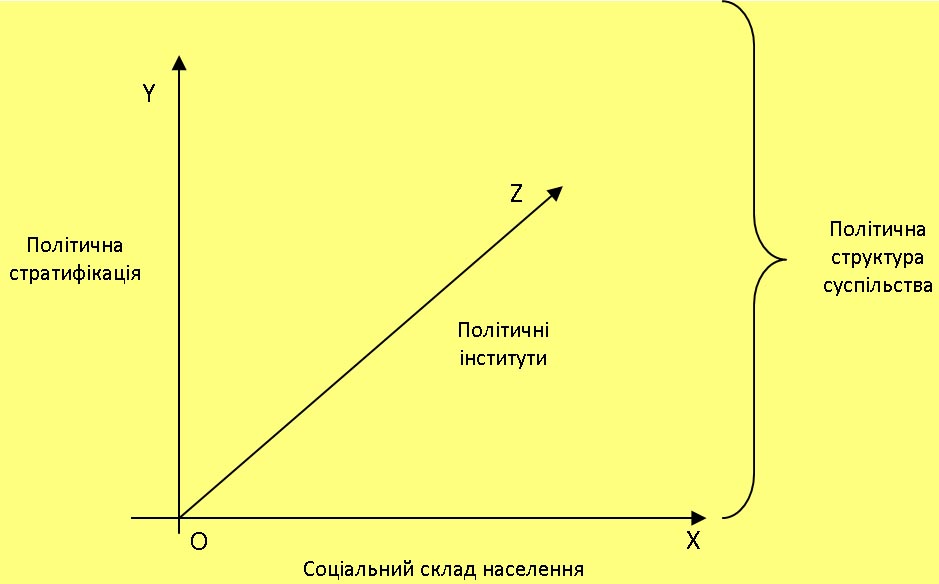 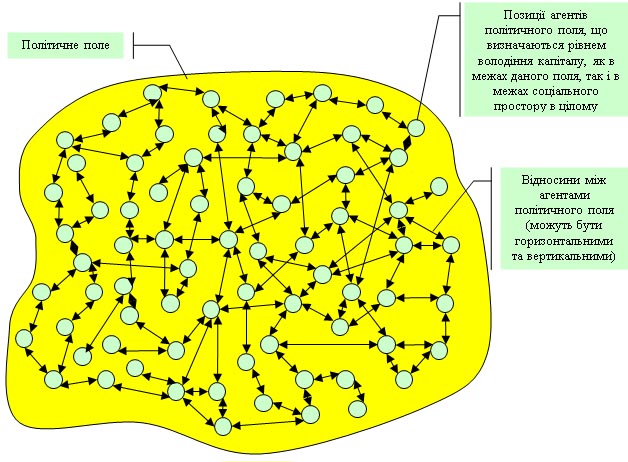 Малюнок 6.2. – Трьохмірна схема політичного простору за О. Кравченко
Малюнок 6.1. – Модель організації політичного простору за П. Бурд’є
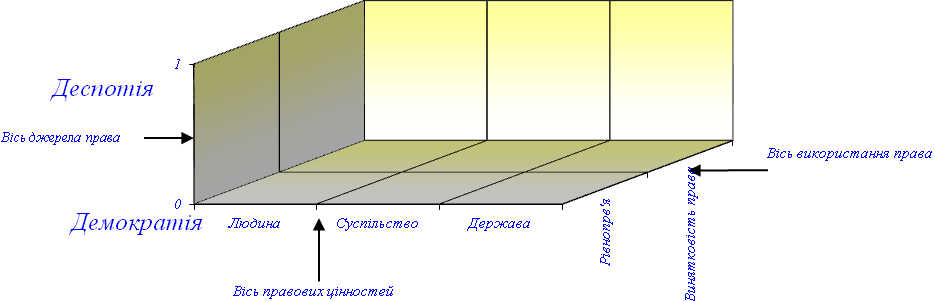 Малюнок 6.3. – Модель організації політичного простору за С. Єгоровим
Еліта влади (за Ч.Р. Міллзом) – це привілейовані вищі соціальні верстви, що володіють атрибутами влади, впливу, багатства та престижу та зосередили у своїх руках найважливіші командні позиції в крупних корпораціях, політичних, державних інститутах та в армії.
Населення – сукупність людей, що проживають на певній території у відповідний проміжок часу.
Політична взаємодія – форма політичних відносин, передбачає існування елементу обміну між суб’єктами політичних відносин.
Політична дія – форма політичних відносин, за якої між владою та народом ще відсутні повноцінні механізми взаємовпливу та взаємоконтролю через недостатній рівень сформованості політичної культури, громадянського суспільства в цілому та відсутність традицій демократичної розбудови влади.
Політична залежність – це підпорядкування населення інтересам та прагненням владної верхівки, а також у фактичне позбавлення електорату можливості чинити вплив на розгортання політичних процесів.
Політична культура – це сукупність індивідуальних ставлень та орієнтацій по відношенню до політичних об’єктів, що базуються на певному рівні політичної ідеології та суспільній психології. Політична культура включає в себе політичні уявлення, переконання, цінності, традиції, установки, орієнтації, політичну участь та політичну діяльність.
Політичний контакт – форма політичних відносин, що характеризується мінімізацією маніпулятивного впливу на свідомість населення відповідного політичного простору, збалансованою участю народу у прийнятті політичних рішень та його можливістю чинити вплив на якісний зміст цих рішень і загальний процес їх вироблення.
Історичність (за М. Гайдеггером) припускає буттєвий устрій «події» присутності як такої, на основі якої вперше можливе дещо подібне світовій історії і історичній приналежності до світової історії. 
Політичний процес (за Д. Істоном) – самовідтворення цілісної структури та циклічне функціонування політичної системи у взаємодії з соціальним і позасоціальним середовищем.
Політичний час (за В. Воловіком) постає у якості специфічного прояву соціального часу і може бути визначений у якості категорії соціальної, зокрема політичної філософії, що позначає внутрішню пов’язану з політичним простором форму політичного буття, яка характеризує послідовність, подовженість, ритми і темпи діяльності політичних суб’єктів, спрямованої на зміну, укріплення або послаблення системи державного устрою, що склалася у суспільстві. Політичний час носить об’єктивний характер, оскільки не залежить від волі і свідомості як політичних суб’єктів, так і суспільства в цілому.
Політичний час має визначення за терміном правління політичних або державних керівників. Політичний час визначений процесами тривалості політичних суб’єктів, організацій (структур та функцій), інститутів, їх часовою узгодженістю, синхронією та послідовністю, їх ритмічністю та переключенням режимів
Перспективний простір – частина соціального простору, у якій відбувається діалектичне заперечення «матриці» віджилого способу життя людей, що заважає або стримує суспільний розвиток. Перспективний простір людей, що живуть та розвивають суспільне життя, виражає єдність об’єктивного і суб’єктивного в розвитку суспільства. Перспективний простір багато в чому залежить від поколінь людей, що живуть та діють.
Хронос визначає внутрішню визначеність політичного процесу, його рушійні сили, як зараз зазначають у стратегічній літературі, драйвера – суб’єкти прийняття рішень, їх виконання та стейкхолдери, які впливають на них.
Політичний хронос, як форма політичного часу, є залежним як від змісту політичного процесу, який зсередини визначає форму, так і ззовні під впливом економічного, соціального (у вузькому смислі), соціокультурного, технічного часу.
Соціальний час відображає зміни, рух соціальних феноменів у термінації інших соціальних феноменів, прийнятих за референтні точки. Соціальний час з’являється як внутрішній час суспільного життя, будучи ніби вписаним у зовнішній щодо нього час природних процесів. Соціальний час фіксує в цілому процес мінливості суспільних процесів.
Історичний простір являє собою розвиток суспільства, що відбувся, зі своїм соціальним результатом, який має об’єктивний характер. Історичний процес визначається дослідниками в діалектичній єдності суспільного часу і простору. Історичний простір позначає особливу частину соціального простору, параметри якого фіксують місце, глибину і довжину сутнісних змін соціального організму, їхній взаємозв’язок з іншими соціальними організмами, їхніми структуроутворюючими елементами і подіями. Історичний простір виступає як своєрідна матриця, відповідно до якої у певні епохи відтворюється той чи інший спосіб життя, що характеризує історичне буття соціального організму. Історичний простір характеризує параметри сутнісних змін, які вже відбулися в соціальному організмі, коли події та їхній результат відомий, а структуроутворюючі елементи вже змінилися.
Соціальний простір уявляється як розгалужена система суспільних зв’язків, у якій фіксується співіснування величезного різноманіття соціально-предметних об’єктів, подій з погляду їхньої упорядкованості, насиченості і ступеня охоплення, що виражає соціальне буття, яке перебуває в розвитку.
Фактор часу – входить в культуру суспільства, спільноти або соціальної групи як здатність до тієї чи іншої тимчасової орієнтації; це правила (нормативні очікування), що регулюють різні аспекти людської поведінки та діють серед різних інститутів, тобто осередків норм і цінностей, пов’язаних з важливими соціальними функціями, як наприклад, система освіти, інститут сім’ї, системи економіки, політики тощо, а також всередині різних соціальних ролей, тобто осередків норм і цінностей, пов’язаних зі специфічними соціальними позиціями (статусами). Це правила, які мають справу з часом, структурно вбудовані в ширшу мережу правил соціальних нормативних систем.
Організаційний час (організаційно-об’єктивований або регламентований) визначає особистість та визначений нею у контексті політичних інституцій та організацій; людина виконує функції у структурній визначеності політичних партій, об’єднань груп, державних та громадських інститутів. Цей політичний час є об’єктивованим, структурно-функціональним часом, іноді робочим часом функціональних обов’язків у сфері політики.
Діяльнісний час у політиці відносно особистості є суб’єктним часом, та може бути пізнавальним у сфері наукового пізнання політики (політологічного або соціологічного), політичного консалтингу та експертизи, а також практичної діяльності – відтворюючої та творчо-перетворюючої у вирішенні нагальних політичних проблем.
Поліритмія визначає проблеми рваного ритму, пришвидшення або затримання одного ритму заради іншого, вторгнення у людську поведінку та діяльність у якості більш актуального та пріоритетного ритму, який був не основним.
Своєчасність акцентує увагу на об’єктивному, на відміну від вимірюваності, яка акцентує увагу на суб’єктивному характері часу; своєчасність можлива лише у єдиній системі часової координації та розподілу часу або у маловірогідній випадковості, та навпаки, вимірюваність забезпечує своєчасність діяльності суб’єктів, скорочуючи за допомогою проектування та планування випадковості часу.
Синхронність означає одночасовість, пов’язаність у часі подій різних суб’єктів (наприклад, політичних) у інтерсуб’єктні взаємодії єдиного простору, пов’язаність у моменті часу різних факторів, здійснення кайросу.
Асинхронність означає відцентрованість процесу у часі, як стадіальність розвитку суспільства у суттєвих змінах подій (які мають свою логіку), єдиного часу, навіть для різного простору.
«Рух сучасного у минуле» – динаміка, яка визначає процес старіння та відмирання не тільки поколінь, але й і галузей виробництва, професій, соціальних інститутів, ідеологій тощо.
«Рух минулого у сучасному» – динаміка, яка визначає процес формування соціокультурної поведінки, людської поведінки, яка з часом характеризується як менталітет, соціокультурні норми, навіть колективне підсвідоме.
«Присутність у сучасному» – динаміка, яка визначає процес переживання події; неадекватність дії людини може бути пов’язана з саме відсутністю людини у сучасному, зацикленістю на минулому або на майбутньому і, як наслідок, втратою здатності вижити через страх втрати минуле або недосяжність майбутнього.
«Сучасне у майбутньому» – динаміка, яка визначена цілепокладанням, в якому відображується діалектична єдність свободи та необхідності, реалізовуються потреби, інтереси та мотиви, сподівання, прагнення та очікування.
«Сучасне у вічність» – динаміка, яка визначається за допомогою філософського концепту вічності (який або стверджується, або заперечується у часових концепціях), як становлення і формування, які досягли ознак нескінченності та позачасовості, що є суттєвим у еволюції соціоантропогенезу, соціокультурного простору.
«Майбутнє у сучасному» – динаміка, яка є відображенням впливу фактору майбутнього у сучасному. Це є той самий граматичний умовний спосіб, який може здійснитись або ні, який не має минулого та історії, але який у вигляді фактору майбутнього діє у суспільстві.
«Вічність у сучасному» – динаміка, яка є взаємодоповнюючою динамікою «сучасного у вічному», але, на відміну від неї, це процес розпакування творчих надбань геніальних представників людства, цінностей та смислів, які ще не стали позачасовими, духовними, загальнозначущими у всеєдності розвитку людства.
Процес (лат. processus – просування): 1) хід якогось явища, послідовна зміна станів, стадій розвитку і т.д.; 2) сукупність послідовних дій для досягнення якогось результату, наприклад виробничий процес; 3) судова справа; порядок здійснення діяльності слідчих, адміністративних та судових органів. У етимологічному значенні «процес» відображає, перш за все, «послідовну зміну станів та стадій розвитку», яке є проявленим «у течії, ході».
«Погодження динамік між собою» – узгодження системи часових координат – календарних, сезонних, особистісних, групових, організаційних, суспільних, що усуває суб’єктивні або когнітивні конфлікти.
«Дослідження часових динамік» – це власне відображення часових динамік в буденному житті та у науковій (або іншій професійній) діяльності, як відображення мікропроцесів у макропроцесах, об’єктивних та суб’єктивних процесів часових динамік у суб’єктній діяльності.
Презентизм (миттєвість) – крайній випадок короткострокової орієнтації.
Реваншизм – спосіб реанімування вже віджитого.
Часова дезадаптація – підвищення хвилювання відносно майбутнього.
«Сліди часу» – факти часових динамік
Політичний процес можна визначити як упорядковану послідовність дій і взаємодій політичних акторів, пов’язаних з реалізацією владних інтересів і ціледосягненням і що, як правило, створюють і відтворюють політичні інститути. Можна дати і інше визначення політичного процесу – інше по формі, але близьке суті: політичний процес являє собою розгортання політики в часі і в просторі в вигляді впорядкованої послідовності дій і взаємодій».
Виділяють три рівні політичного процесу. Макрорівень пов’язаний з відтворенням політичної системи в цілому, її основних інститутів – законодавчої, виконавчої, судової гілок влади федерального або національного рівня. Мезорівень включає мезосубпроцеси регіонального рівня: політичні події в регіонах, взаємодії центральних і місцевих властей з регіональною владою; відтворення регіональних еліт і політичних систем. Мікрорівень включає сукупність мікросубпроцесів, що становлять локальний політичний субпроцес.
Виділяють три рівні політичного процесу. Макрорівень пов’язаний з відтворенням політичної системи в цілому, її основних інститутів – законодавчої, виконавчої, судової гілок влади федерального або національного рівня. Мезорівень включає мезосубпроцеси регіонального рівня: політичні події в регіонах, взаємодії центральних і місцевих властей з регіональною владою; відтворення регіональних еліт і політичних систем. Мікрорівень включає сукупність мікросубпроцесів, що становлять локальний політичний субпроцес.